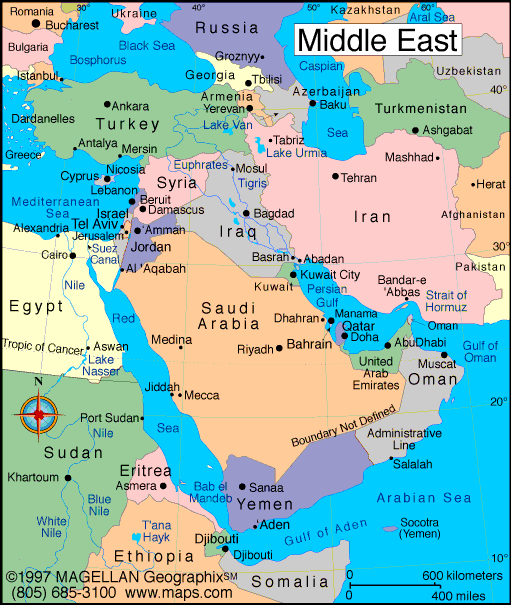 Britain has an estimated Muslim population of about 3.9 million. Of these some 5% are Shia, the rest are Sunni. 

The historical split occurred 1400 years ago, following the death of Muhammad in Medina, in modern day Saudi Arabia.
SCHISM – A split because of different beliefs or opinions
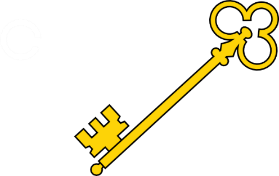 [Speaker Notes: Read through the information, explaining the word ‘schism’]
What caused the schism?
The Prophet Muhammad died in 632AD without having appointed a SUCCESSOR leading to a massive split over the future of the rapidly growing religion.  Should Islam’s next leader should be chosen by a kind of democratic vote, or should only Muhammad’s blood relations reign?
SUCCESSOR– A person that comes after another
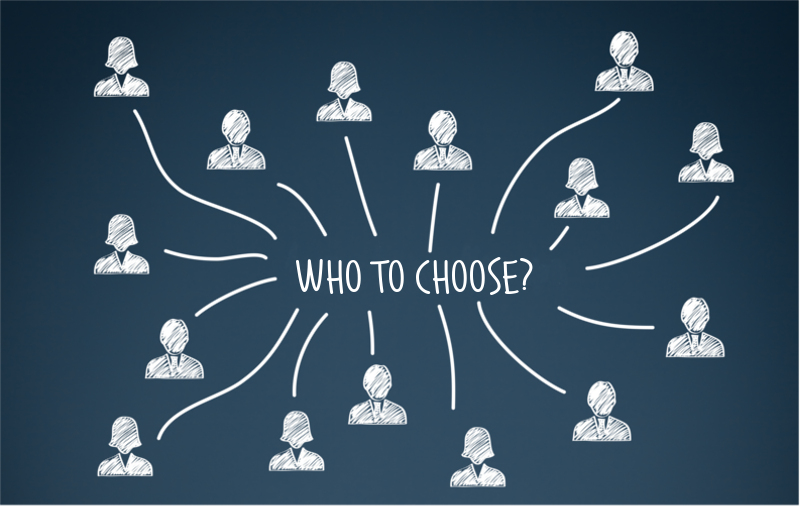 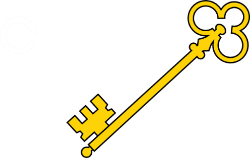 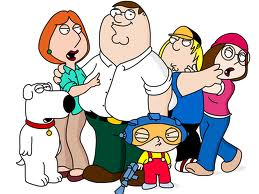 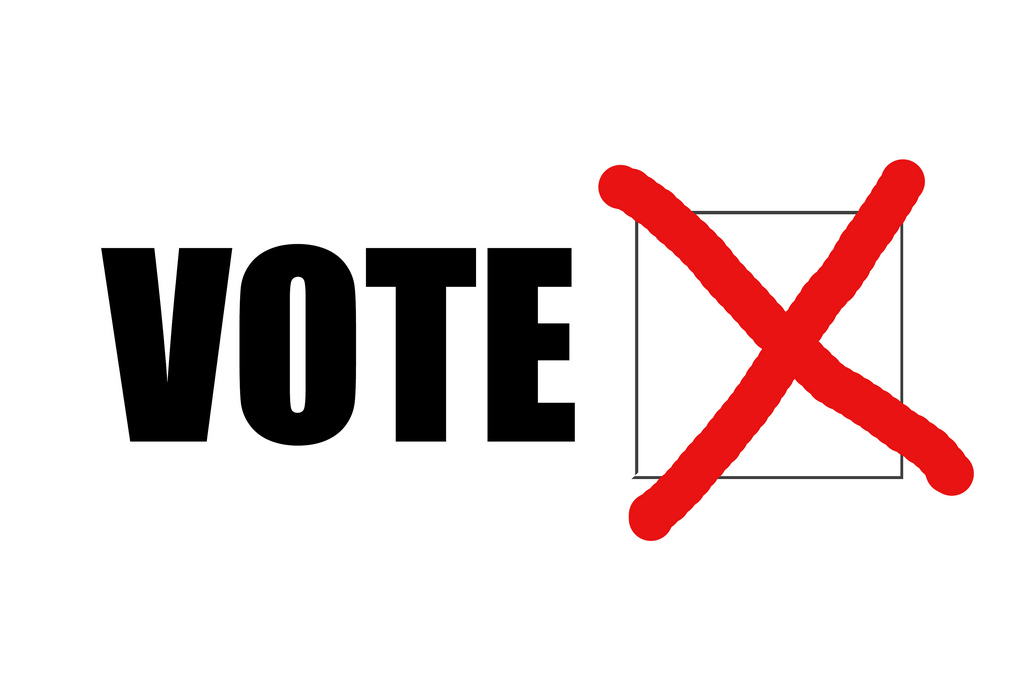 [Speaker Notes: Read through the information.  Some may remember this from KS3, but it definitively needs revisiting.  
Have a vote amongst the class.  Who thinks Muhammad’s successor should have been a relative?  And who thinks it should have been chosen through a vote?  
Encourage students to justify their choices.  What are the advantage and disadvantages of both systems?
How are our leaders in the UK chosen?  Why?]
CALIPH– Muslim civil and religious leader; a successor of Muhammad
The arguments are complicated but essentially boil down to the fact that Sunnis believe the Prophets’ trusted friend and advisor Abu Bakr was the first rightful leader of Muslims or “caliph”, while Shias believe that Muhammed’s cousin and son-in-law Ali was chosen by Allah to hold the title.
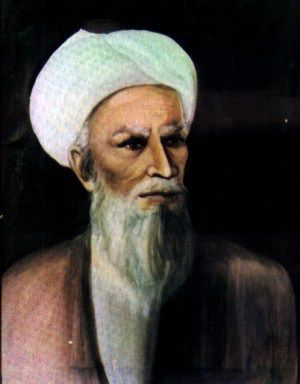 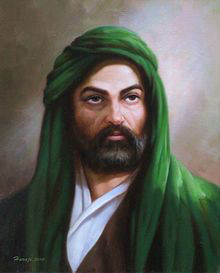 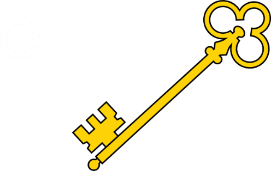 Ali
Abu Bakr
[Speaker Notes: Read through the information
At the heart of the split between Sunni and Shi’a is the conflict between who should have succeeded Muhammad after his death.  
Sunni = Abu Bakr
Shi’a = Ali
https://www.bbc.co.uk/teach/sunnis-shias-whats-the-story/z4q8382#:~:text=Britain%20has%20an%20estimated%20Muslim,in%20modern%20day%20Saudi%20Arabia.  Watch the first video on this page.]
Tawhid: The oneness of God
Muslims believe that Allah:

is the one true God - all worship and praise is directed towards him
should be treated with respect as he is the supreme being
is the creator, designer and sustainer of the world

The word Tawhid is used to describe the oneness of Allah, which is the fundamental belief of Islam. It means believing in Allah, believing that he is the one and only God. It helps Muslims to think of Allah as the centre point of life.
“And your Allah is One Allah. There is no god but He, Most Gracious, Most Merciful”
		Qur’an 2:163
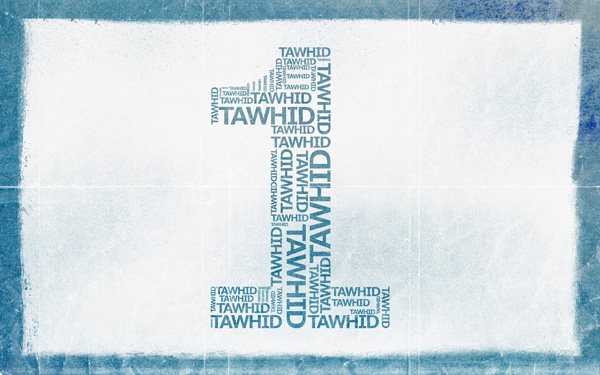 [Speaker Notes: Go through the 6 articles of faith in Sunni Islam
Students do not need to write out each bit of information at this stage, as we will be studying each belief individually
You may choose to ask students to just summarise the information as you go through and explain each one]
Malaikah: the belief in Angels
“They exalt him night and day and do not slacken”
		     Qur’an 21:20
Angels (malaikah) are important because God’s greatness means that he cannot communicate directly with humans. 

He therefore passed messages (Risalah) to his prophets via the angels, who were his first creation.

Most Muslims believe that angels or malaikah were created before humans with the purpose of following the orders of Allah and communicating with humans.

Angels are immortal, are made of light and have wings. They are pure and cannot sin. They obey and serve Allah at all times.
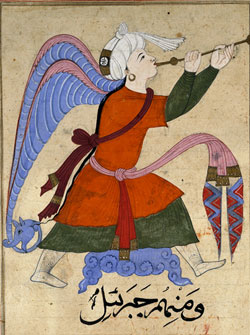 Kutub: the belief in Holy Books
“And We sent … Isa [Jesus], the son of Maryam [Mary], confirming that which came before him in the Torah; and We gave him the Gospel, in which was guidance and light and confirming that which preceded it of the Torah as guidance and instruction for the righteous.”
		     Surah 5:46
Muslims believe that Allah revealed holy books to other prophets who came before Muhammad. These books are called ‘revealed’ books, or kutub, meaning that Muslims believe they originally contained the same message as the Qur’an.

The holy books should be respected, especially the Qur’an, which is a direct revelation from God – it is God’s word.

The Qur’an
The Sahifah (The scrolls of Ibrahim)
The Tawrat (The Torah)
Zabur (Psalms and songs of worship)
Injil (Gospel of Jesus)
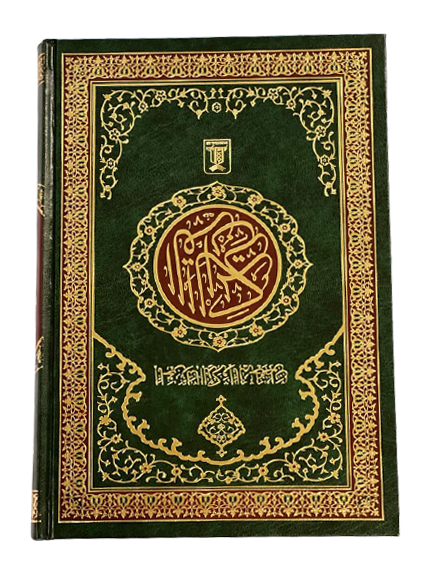 Nubuwwah: the belief in the prophets
The prophets (nubuwwah) should be respected, especially Muhammad, known as the Seal of the Prophets (the last prophet). 

It is important to note that Muslims accept Isa (known by the name Jesus in Christianity) as a prophet. There are 25 prophets named in the Qur’an.
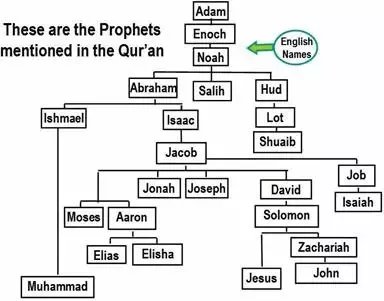 Akhirah: the belief in judgement and the afterlife
Heaven is described in the Qur’an as a beautiful garden. Jannah is Paradise, where those who have been good go. It is described in the Qur’an as “gardens of pleasure”		     		Qur’an 31:8
Akhirah is the word Muslims use to refer to life after death. Belief in an afterlife encourages Muslims to take responsibility for their actions. They know God will hold them accountable and reward or punish them accordingly.

Akhirah explains humans’ existence on Earth, saying that life is a test from Allah. Importantly, though, Muslims believe that Allah will not test them beyond their limits.
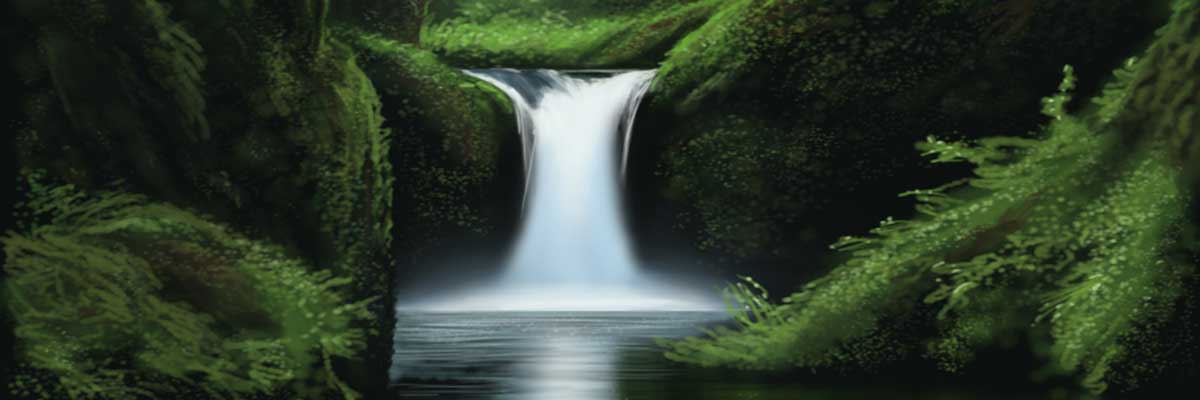 Al Qadr: the belief in predestination
Al-Qadr is the Muslim belief that Allah has decided everything that will happen in the world and in people’s lives, which is also called predestination. Most Muslims believe that humans cannot choose to do something if Allah has not already chosen that path for them. Some Muslims like this idea and find it reassuring that if a bad thing happens it must be part of God’s plan.

Most Sunni Muslims believe that Allah has made it impossible for them to choose anything other than what he has chosen.

Some Sunni Muslims believe that God has already determined everything that will happen in the universe.
“Only what God has decreed will happen to us”
	    Qur’an 9:51
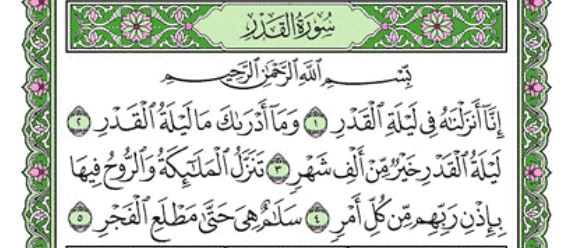 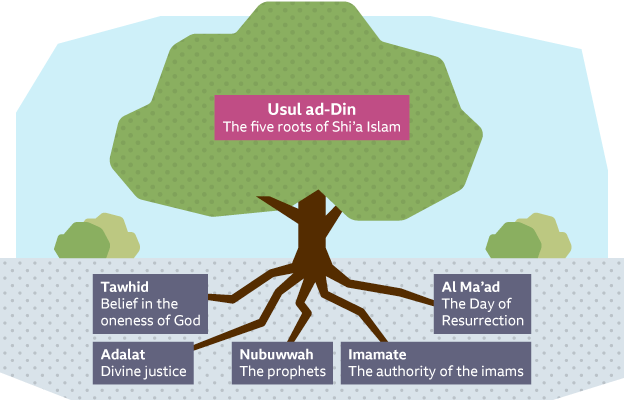 https://www.youtube.com/watch?v=QouoCo6TtqU
Why do you think this set of beliefs is referred to as ‘roots’?
[Speaker Notes: The 5 roots of Usul ad-Din
Pose the question: why do you think this set of beliefs is referred to as ‘roots’?  Think about what roots do for a tree… Provide stability, nourishment, allow growth, the tree would not exist without them… etc. 
Students should copy the diagram (or draw something similar) in their exercise books LEAVING SPACE FOR NOTES AS WE WATCH THE VIDEO
Once students have drawn their diagram, click the link to watch a video about the 5 roots
As we watch, students should add information to their diagrams about each of the 5 roots]
Tawhid: The oneness of God
Muslims believe that Allah:

is the one true God - all worship and praise is directed towards him
should be treated with respect as he is the supreme being
is the creator, designer and sustainer of the world

The word Tawhid is used to describe the oneness of Allah, which is the fundamental belief of Islam. It means believing in Allah, believing that he is the one and only God. It helps Muslims to think of Allah as the centre point of life.
“And your Allah is One Allah. There is no god but He, Most Gracious, Most Merciful”
		Qur’an 2:163
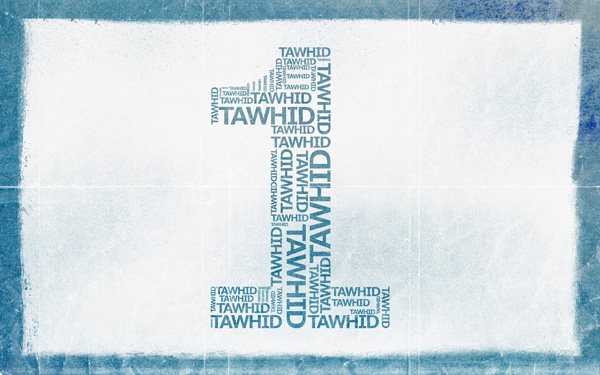 [Speaker Notes: Go through the 5 roots of Shi’a Islam
Students do not need to write out each bit of information on the following slides, but may choose to add to their diagrams after watching the video.]
Adalat: the belief in divine justice
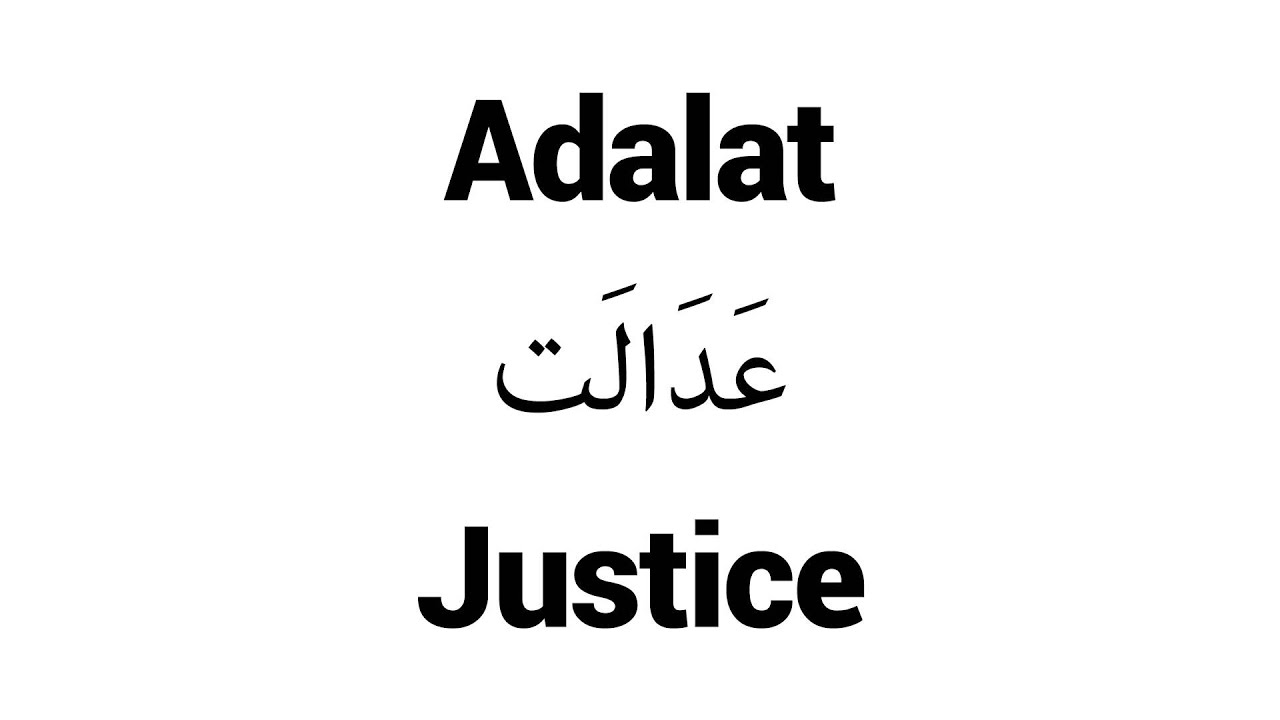 Shi’a Muslims believe that Allah is always right and just. Sometimes Allah may act in ways that are beyond our understanding, but ultimately the world has been created to be fair and just. All Muslims believe there will be a Day of Judgement, when they will have to account for their faith and deeds.
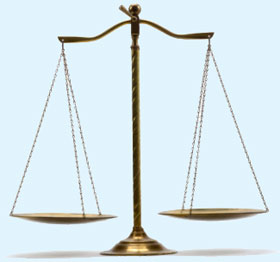 Nubuwwah: the belief in the prophets
The prophets provide guidance from God and should be respected. 

This is especially so for Prophet Muhammad, as he was God’s final prophet and communicated the Qur’an to human beings.  Allah’s revelations through Muhammad are true.
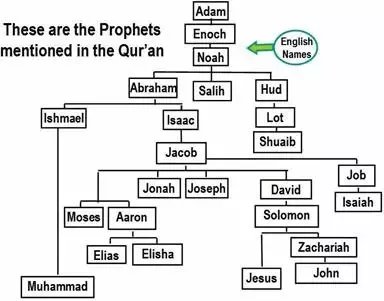 Imamate: authority of the Imams
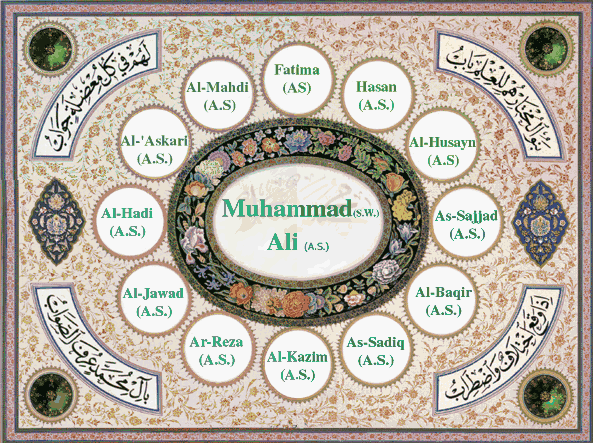 The Twelve Imams were chosen by God to lead Islam after Muhammad. Shi’a Muslims believe that leaders such as imams protect the religion and help to guide Muslims along the right path.  They guard the truth of the religion without error.
Al Ma’ad: Day of resurrection
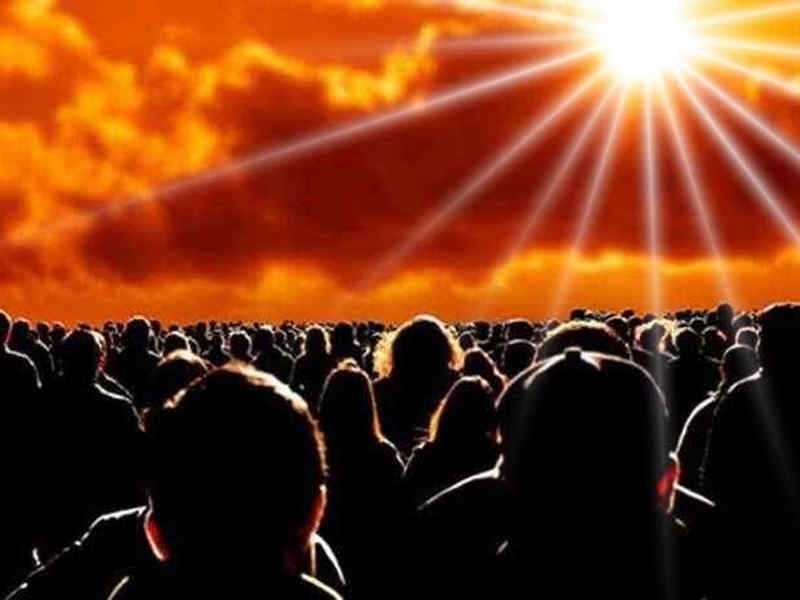 Muslims will be resurrected and judged by God.
Tawhid is the belief that there is only one God and that God has no parts. 
This belief is repeated daily in the Shahadah.
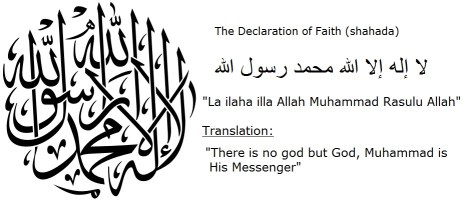 What is the Shahadah?
[Speaker Notes: Shahadah: First of the 5 Pillars; Declaration of Faith; say it three times with faith and you are a Muslim; it is said in the Adhan which is the first thing a new born baby hears]
Muslims believe that the only sin that God will not forgive is the Sin of Shirk
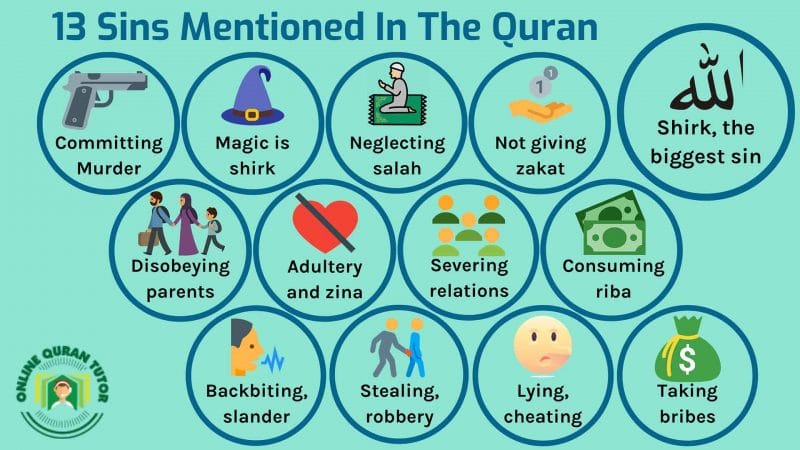 Sin of Shirk – Attributing God-like qualities to any other being or thing
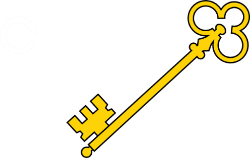 [Speaker Notes: - Ensure students have copied ‘sin of shirk’ into their key word glossaries]
No one can picture or describe God because there is nothing with which to compare God.
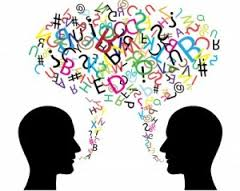 Why is it SO unforgiveable to compare God with something else?
[Speaker Notes: - Think pair share: why is it so unforgivable to compare God with something else?]
His nature is far beyond our limited minds.
All beings are made by Him, they cannot be compared to Him.
Surah 112

“Say:
He is Allah 
The One and Only;
Allah, the Eternal,
Absolute; 
He begot none,
Nor was 
He begotten
And there is none like Him”
He is not limited by time or space
He is without beginning or end
Warns us not to think of Allah in human terms.
This verse rejcts polytheism.
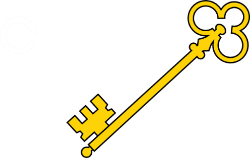 Begotten = Brought into existence through the process of reproduction
[Speaker Notes: Spend some time deciphering what Surah 112 is saying about the qualities of Allah and how this links to Tawhid
Give students a copy of the Surah to stick into their exercise books, and ensure they have left space around the outside to annotate as we go through it as a class
Reveal the notes and ask students to identify where this is addressed in the Surah
Click to go though each part]
The Supremacy of God’s Will
For Muslims, God is the one and only creator and controller of everything. Therefore nothing takes place unless God allows it to happen - no matter whether something is good or bad, Muslims believe it is God’s will and that God must have a good reason for letting it happen.
[Speaker Notes: The Six Articles of Faith for Sunni Muslims: 1. The One God (Allah); 2. The angels of God; 3. The books of God, especially the Qur’an; 4. The Prophets of God, especially Mohammed; 5. The Day of Judgement (afterlife); 6. The Supremacy of God’s will (Predestination)]
INSHALLAH
This phrase means ‘God willing’ and it is used by Muslims when they speak to show that God is supreme (completely in charge and in control of everything )
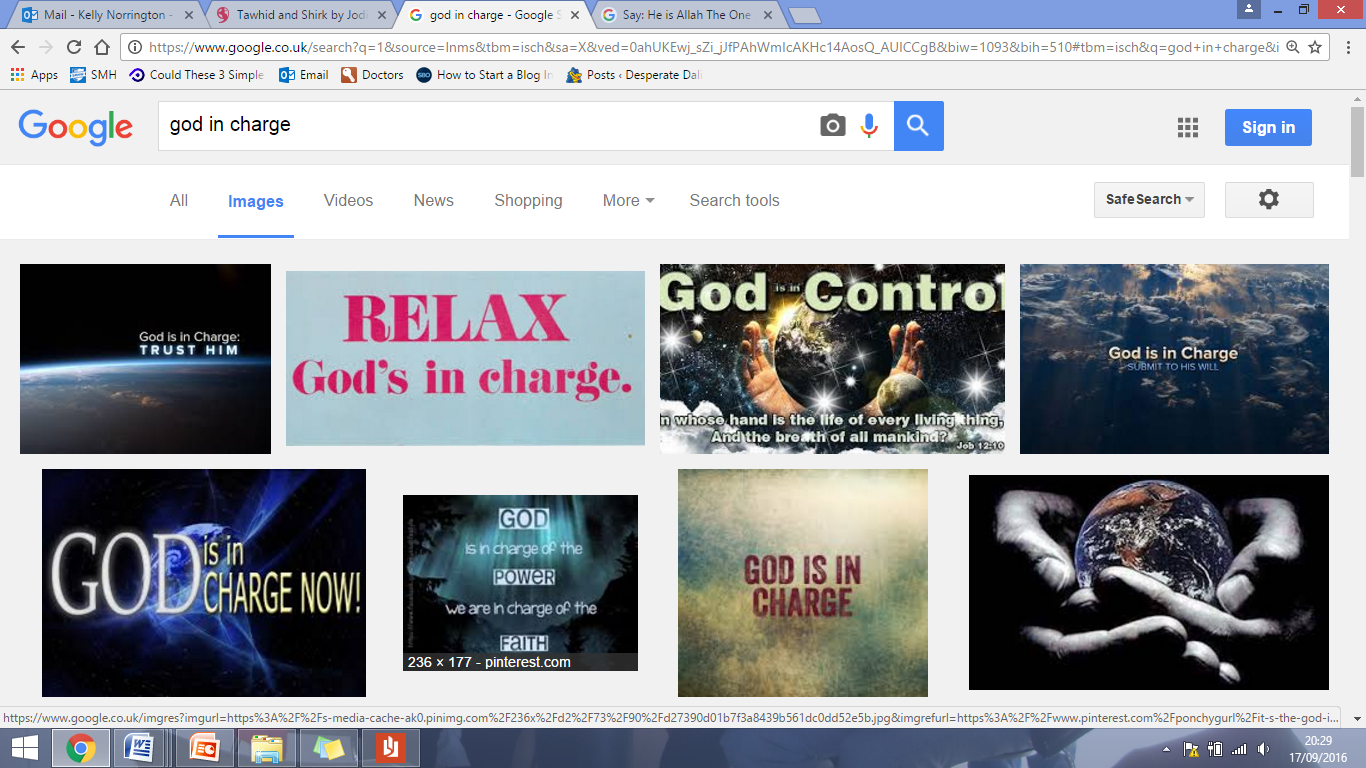 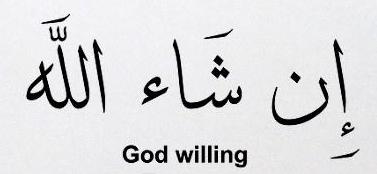 [Speaker Notes: - Inshallah]
For Muslims, it is not enough just to believe in one God; they must show that belief in the way they live their lives. 
Muslims must never make anything in their lives more important that God, including their family, money or jobs.
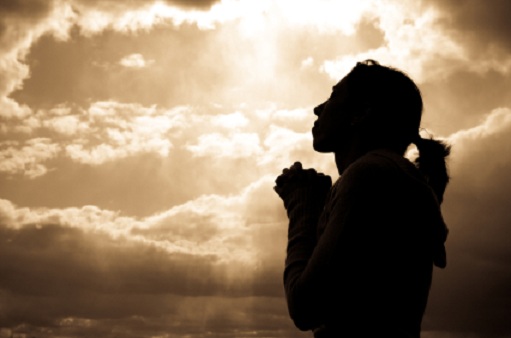 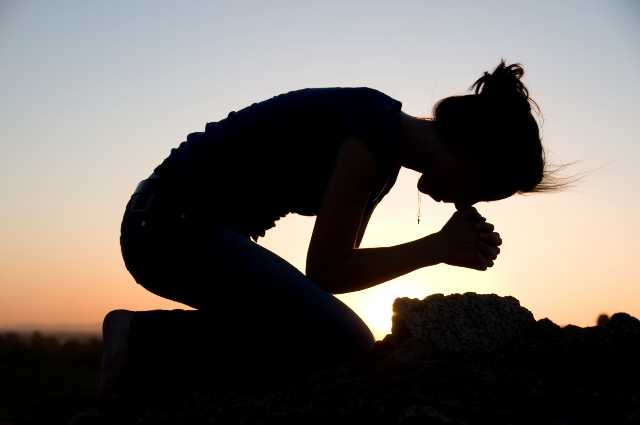 [Speaker Notes: - How does the belief in the supremacy of God’s will affect a Muslim’s daily life?]
Tawhid: The oneness of God
Muslims believe that Allah:

is the one true God - all worship and praise is directed towards him
should be treated with respect as he is the supreme being
is the creator, designer and sustainer of the world

The word Tawhid is used to describe the oneness of Allah, which is the fundamental belief of Islam. It means believing in Allah, believing that he is the one and only God. It helps Muslims to think of Allah as the centre point of life.
“And your Allah is One Allah. There is no god but He, Most Gracious, Most Merciful”
		Qur’an 2:163
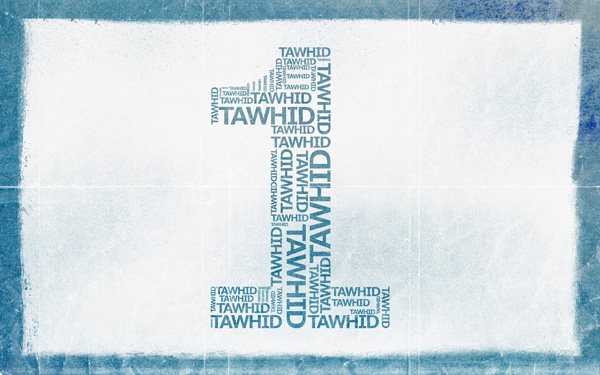 BOTH Sunni and Shi’a Muslims believe this!
[Speaker Notes: Ensure students are really clear about what Tawhid is and means to Muslims
BOTH Sunni and Shi’a Muslims believe this
The oneness of God (as shown in Surah 112 last lesson) demonstrate that Islam is different to Christianity.  The Christian Trinitarian belief of God as 3 persons and Jesus as God’s begotten Son would not be acceptable in Islam.  This is a fundamental difference that students should be aware of.]
Allahu Akbar means “God is greatest”.

Muslims believe that God is so great He is beyond human understanding, and greater than anything humans can imagine.  He is transcendent.
“Allahu Akbar”
Where do the ideas about what God is like come from?
Transcendent – The idea that God is beyond and outside life on earth and the universe
Holy books e.g. Qur’an
The Prophet Muhammad
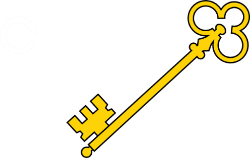 [Speaker Notes: - Go through the information on the slide and ask students to write down appropriate/important points]
The names of God
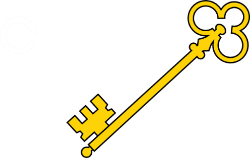 Hadith – Sayings of Muhammad
There are 99 names of God in the Qur’an and Hadith, which can help Muslims to understand something of God’s nature.
Each name describes a quality that God has revealed about himself.  
Allah has many different descriptions and it is hard to represent him in a few words, so the Qur’an teaches that Allah has 99 names. Each of the 99 names relates to a particular attribute of Allah, making him easier to understand and relate to.
Spend a few minutes thinking of what some of these names could be…  For example:  The merciful; The loving
[Speaker Notes: Read through the information and students should add ‘Hadith’ into their key word glossaries
Although the Hadith is not God’s direct word, like the Qur’an, importance is placed on the sayings of Muhammad as he was the seal of the prophets and God’s messenger on earth.  He is seen as an authority to which Muslims can look for how to interpret God’s words and follow his example 
Students should come up with some ideas about what some of these 99 names could be]
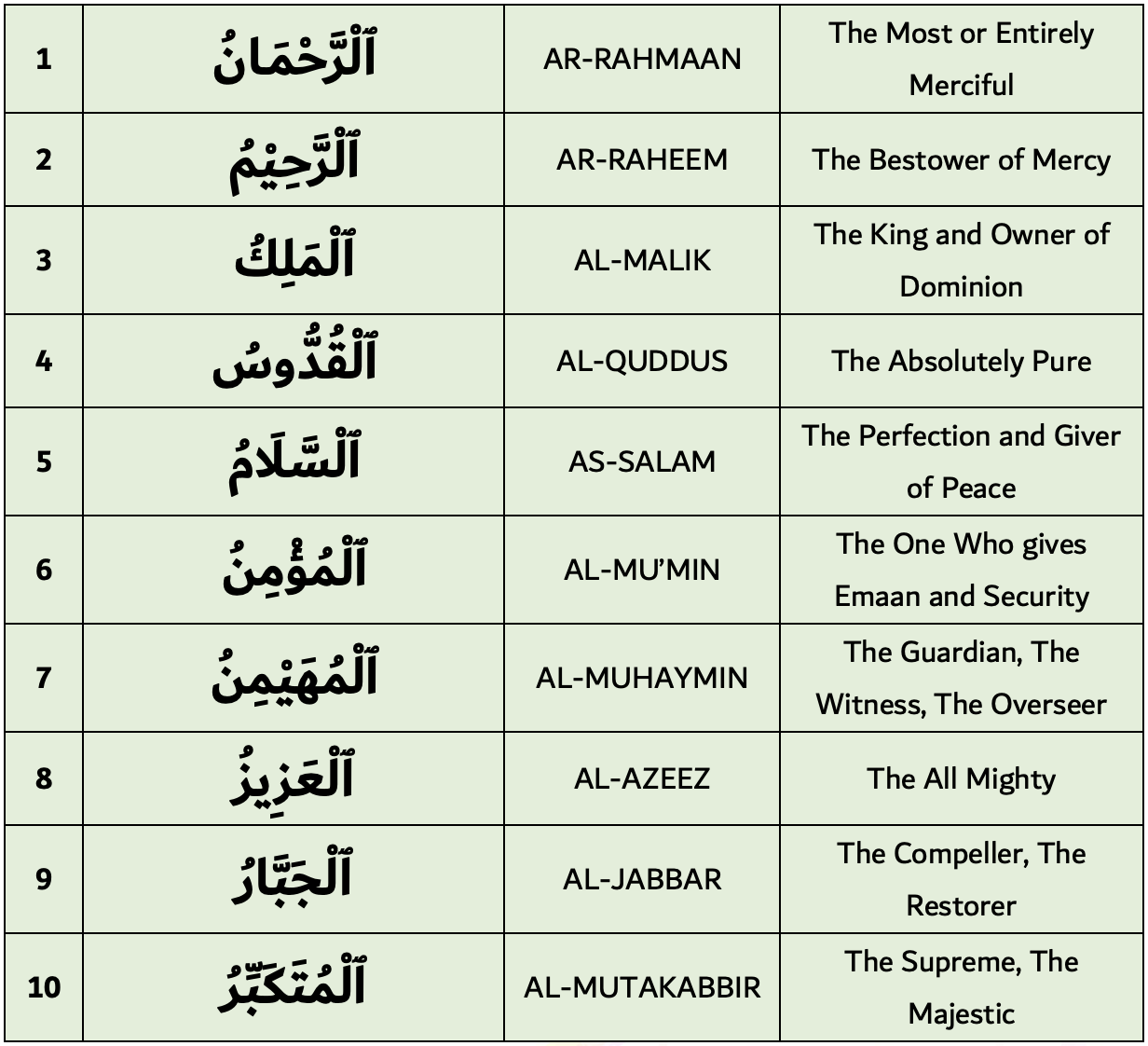 These are just some examples of Allah’s 99 names in the Qur’an. 

Subhah beads are used in prayer when Muslims are remembering the 99 names of Allah.
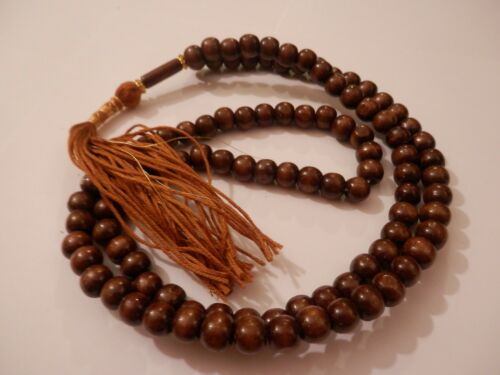 [Speaker Notes: Emaan = faith
Read through the information
There are some prayer beads hanging on the display board of Mrs Gallagher’s room in 1-17]
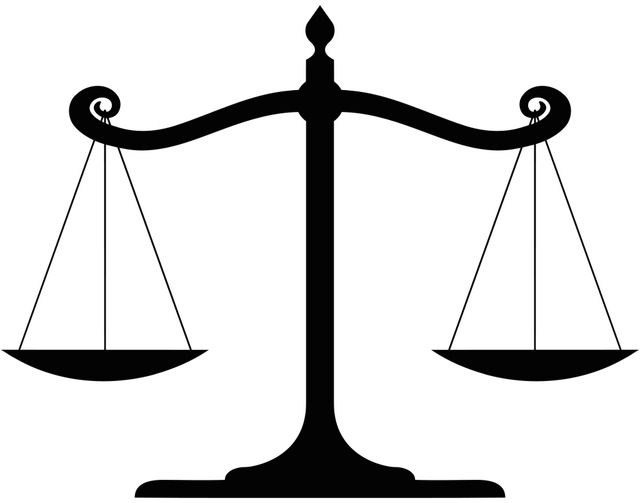 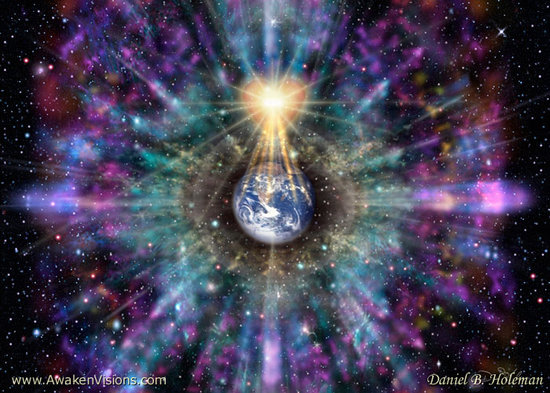 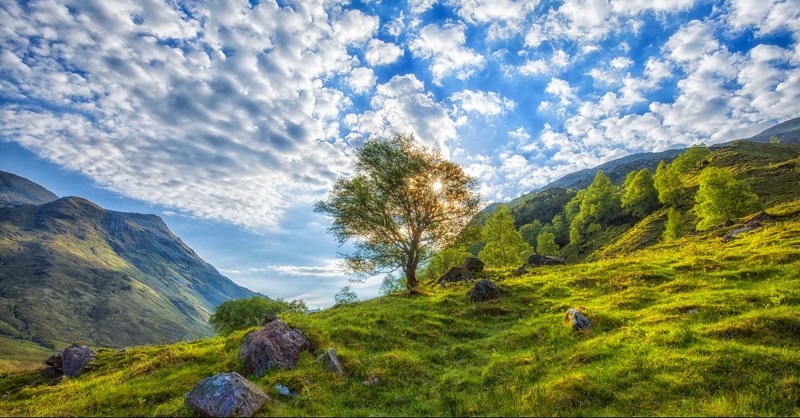 Just – God is just and fair and judges human actions, rewarding the good and punishing the bad
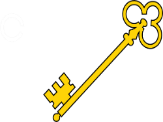 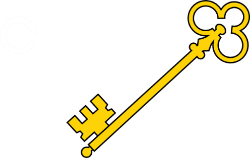 Immanent – God is present in and involved with life on earth and in the universe
Transcendent – God is beyond and outside life on earth and the universe
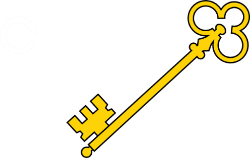 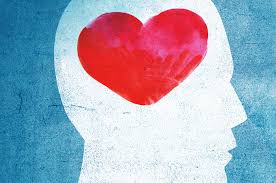 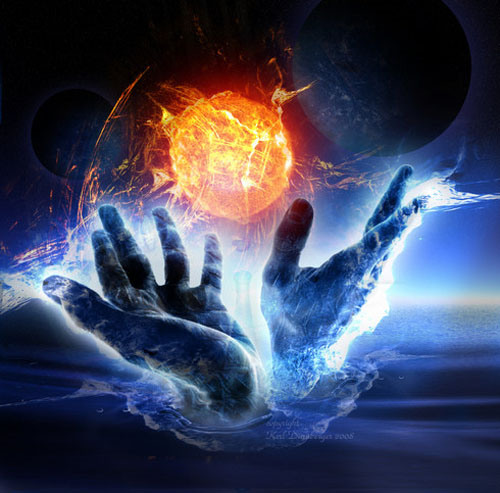 Fair – God treats people fairly and impartially, without favour or discrimination
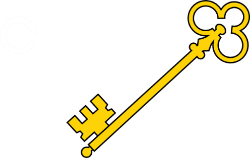 Beneficient – Benevolent; all-loving
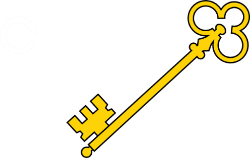 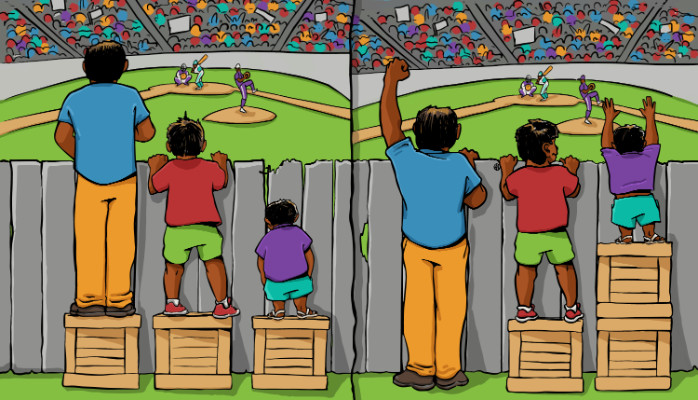 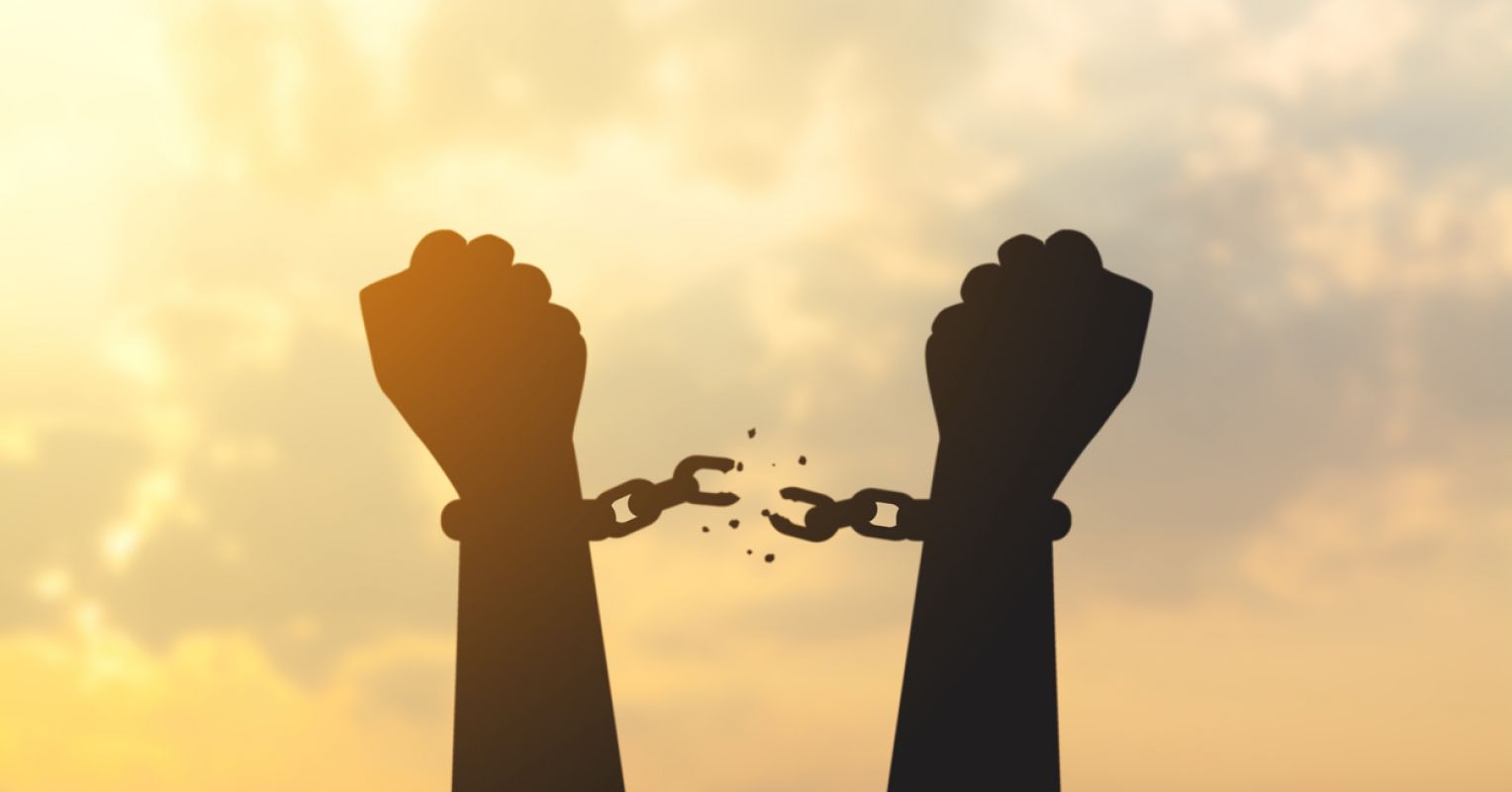 Omnipotent – almighty; having unlimited power
Merciful – God shows compassion or forgiveness to humans, even though he has the power to punish them
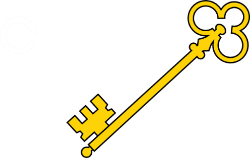 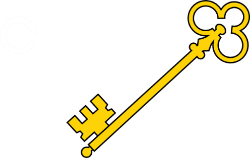 [Speaker Notes: Can students work out what attributes Muslims believe God has?
Encourage a discussion based on these pictures/symbols
Click to work though each one, in a clockwise direction
Challenge:  how can God be both immanent and transcendent at the same time??  Where else have we encountered a seemingly illogical belief about God, and yet it is believed to be true?]
Evidence of Allah’s beneficence and mercy
.
He sent prophets as guides to the right path… so He is compassionate and humans have free will to follow His path.
The mercy of Allah is reflected in the rules within the Qur’an.
Making mistakes is a part of being human, but Allah always forgives those who repent. Out of mercy Allah forgives and even repeated sin is forgiven. 
Suffering clearly exists, but it  is a test of faith to see how humans respond even where it seems beyond comprehension.
Allah’s mercy allows humans to exist, to live, to love and to care. Muslims are never alone. Allah’s compassion surrounds them and mercy helps them deal with being human.
[Speaker Notes: - Print this sheet off and review the information with pupils depending on ability and circumstances.]
Immanence VS TranscendenceHow is Allah both?
Immanence

‘We are closer to human than his jugular vein.’ (50:16)

‘And He is with you wherever you may be.’ (57:4)
Transcendence

‘No vision can grasp Him…He is above all comprehension.’ (6:103)

‘Nothing there is like Him.’ (42:11)
[Speaker Notes: - Students are to complete the activities in the pink box in their exercise books]
Immanence VS TranscendenceHow is Allah both?
Muslims believe Allah must be in this world to help and guide, to give people the purpose and ability to live this life. 

This is what immanence means; that Allah is active in the world.
Allah is beyond human understanding, limitless and therefore He is not part of this world. 

Transcendence is being separate to the world, which allows Allah to control it.
[Speaker Notes: - Read through the information and explain/clarify]